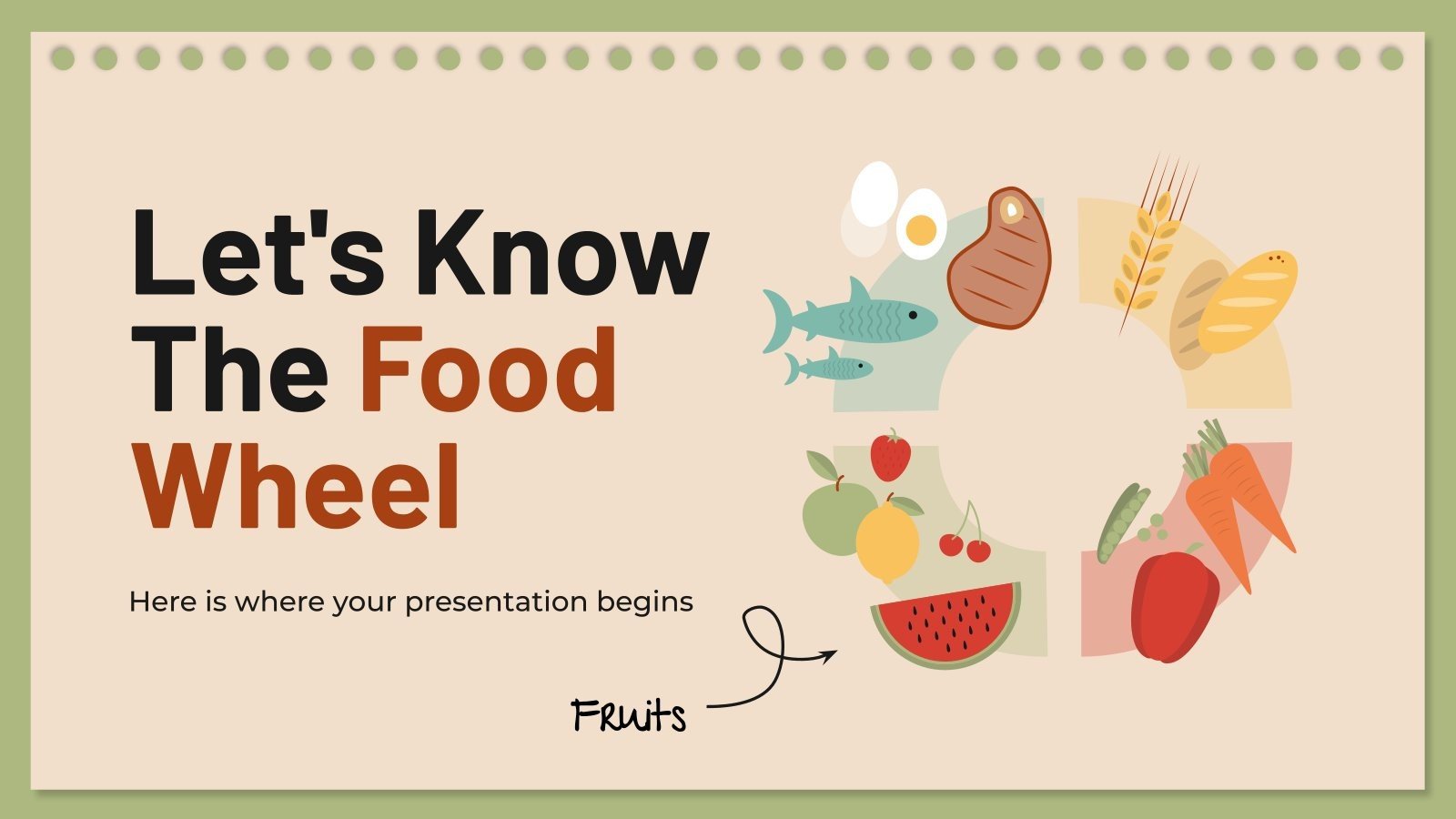 Здоровое питание — в чем польза?
Неделя популяризации здорового
 питания
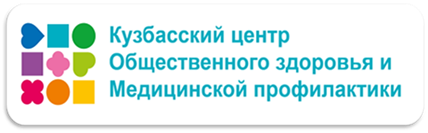 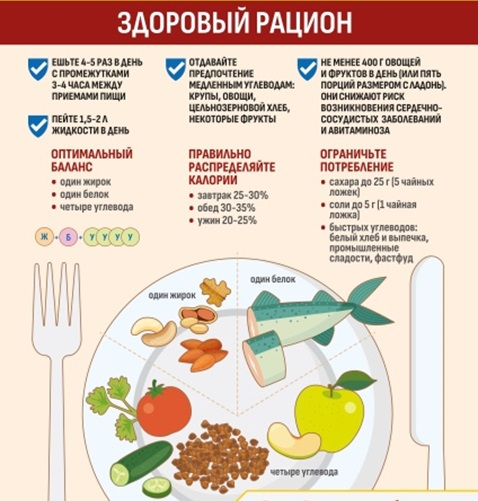 - рацион
человека, который полностью обеспечивает его потребности в энергии, пищевых и биологически активных веществах
Важные принципы здорового питания
Энергетическое равновесие. Энергетическая  ценность рациона должна соответствовать энергозатратам организма: сколько потратил, столько получил

Сбалансированность - соблюдение оптимальных пропорций между макро- и микронутриентами 

Разнообразие – ключ к здоровью

Режим питания позволяет сохранить здоровье на долгие годы
Правильное питание заключается не в контроле калорий и жестких диетах, а в обеспечении организма полноценным рационом, в который входят все необходимые для него продукты: мясо, злаки, овощи, фрукты
Физиологические  потребности
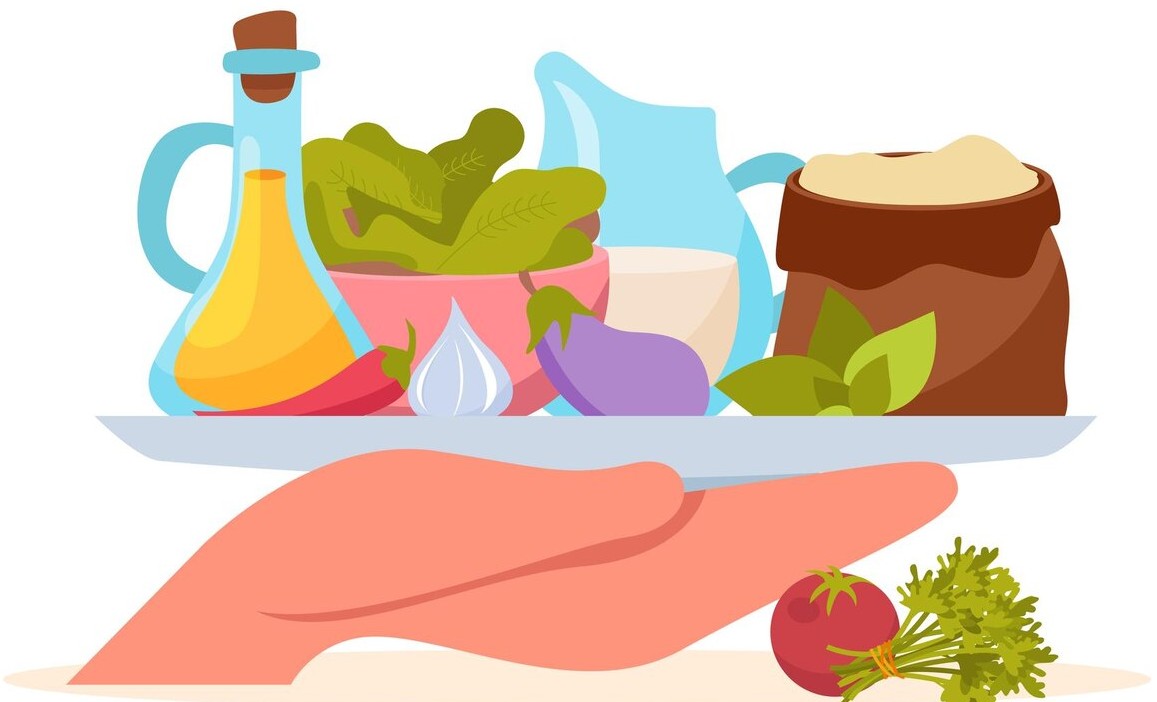 Потребности каждого человека в энергии и пищевых веществах индивидуальны,  закреплены генетически и зависят:

От пола - у женщин ниже на 10 – 15%
Возраста - после 30 лет каждые 10 лет он снижается на   5 -10%
Физической активности 
Ряда факторов окружающей среды
Для планирования объемов производств в нашей стране приняты «Нормы физиологических потребностей в энергии и пищевых веществах для различных групп населения Российской Федерации» - усредненная количественная характеристика потребности для каждого пищевого вещества
Привычка к здоровому питанию формируется на ранних этапах жизни ― полноценное грудное вскармливание в детстве оказывает благотворное воздействие на здоровье в течение всей жизни, способствует снижению развития риска ожирения и хронических неинфекционных заболеваний
Энергетическая ценность
Калории - единица измерения энергии, которая поступает в организм с пищей
      в 1г углеводов –             4 ккал
      в 1г белков      -              4 ккал
      в 1г жиров       -              9 ккал
      в 1 грамме алкоголя –   7 ккал
Согласно рекомендациям Минздрава РФ, в среднем 
мужчинам требуется от 2150 до 3800 ккал/сутки 
женщинам — от 1700 до 3000 ккал/сутки

Энергия, которую человек получает из пищи, должна быть равна его энергозатратам, необходимым для основного обмена веществ. и поддержания жизнедеятельности организма 

Для расходования энергии, то есть калорий, нужна достаточная физическая нагрузка
Рацион здорового питания
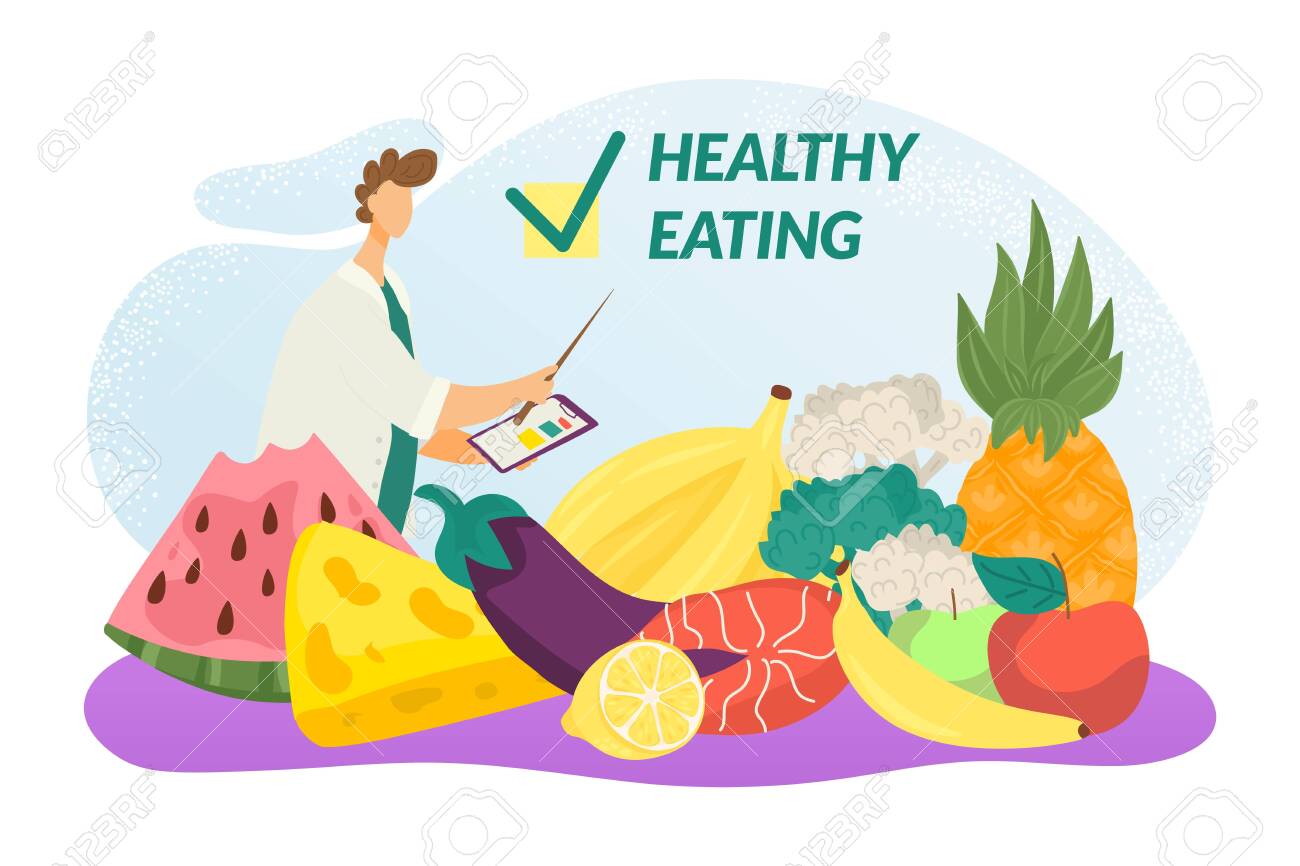 формируется из:
Продуктов на основе зерна, в т. ч. цельного

Разнообразных фруктов и овощей, бобовых, орехов

Нежирных молочных продуктов

Нежирного мяса, птицы, рыбы,  яиц 

Источников углеводов, пищевых волокон, белка, витаминов,  микроэлементов
Макро- и микронутриенты - что это?
Макронутриенты - основные пищевые вещества: белки, жиры и углеводы

Микронутриенты – витамины и минеральные вещества, которые не являются источниками энергии, но активно участвуют в усвоении, регуляции функций, осуществлении процессов роста и развития организма, ферментативном обеспечении большинства метаболических процессов. Абсолютно необходимы для жизни
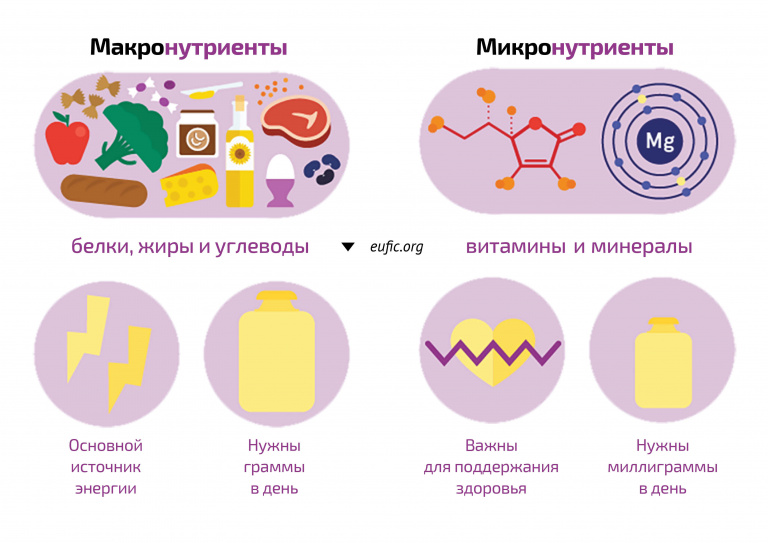 Микронутриенты:

Не синтезируются в организме
Поступают с пищей
Каждый витамин выполняет свою функцию
Один витамин не может заменить другой
Все 13 витаминов должны поступать в организм ежедневно в количествах, обеспечивающих физиологическую потребность
Дефицит одного микронутриента может нарушать функцию других
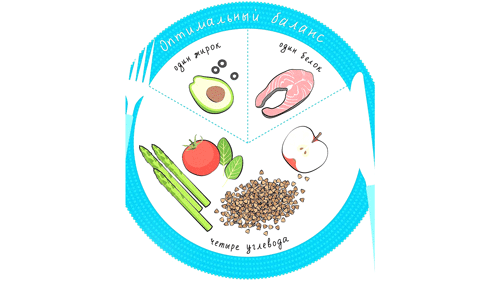 Формула составления сбалансированного рациона:
соотношение белков, жиров и углеводов (БЖУ) должно быть 1:1:4 - «один белок, один жирок, четыре углевода»
Это значит, что доля белков должна обеспечивать        от 10 до 15% его калорийности 
жиров – от 15 до 30% 
углеводов – от 55 до 75%
Качество белка
Определяется наличием в нем полного набора незаменимых  и заменимых  аминокислот в определенном соотношении
Источниками полноценного белка, содержащего полный набор незаменимых аминокислот являются продукты животного происхождения (молоко, молочные продукты, яйца, мясо, субпродукты, рыба, морепродукты). Эти белки усваиваются организмом на 93 - 96%

Рекомендуемая  доля белков животного происхождения в суточном рационе для взрослых   - 50% от общего количества белков. Для детей - 60%
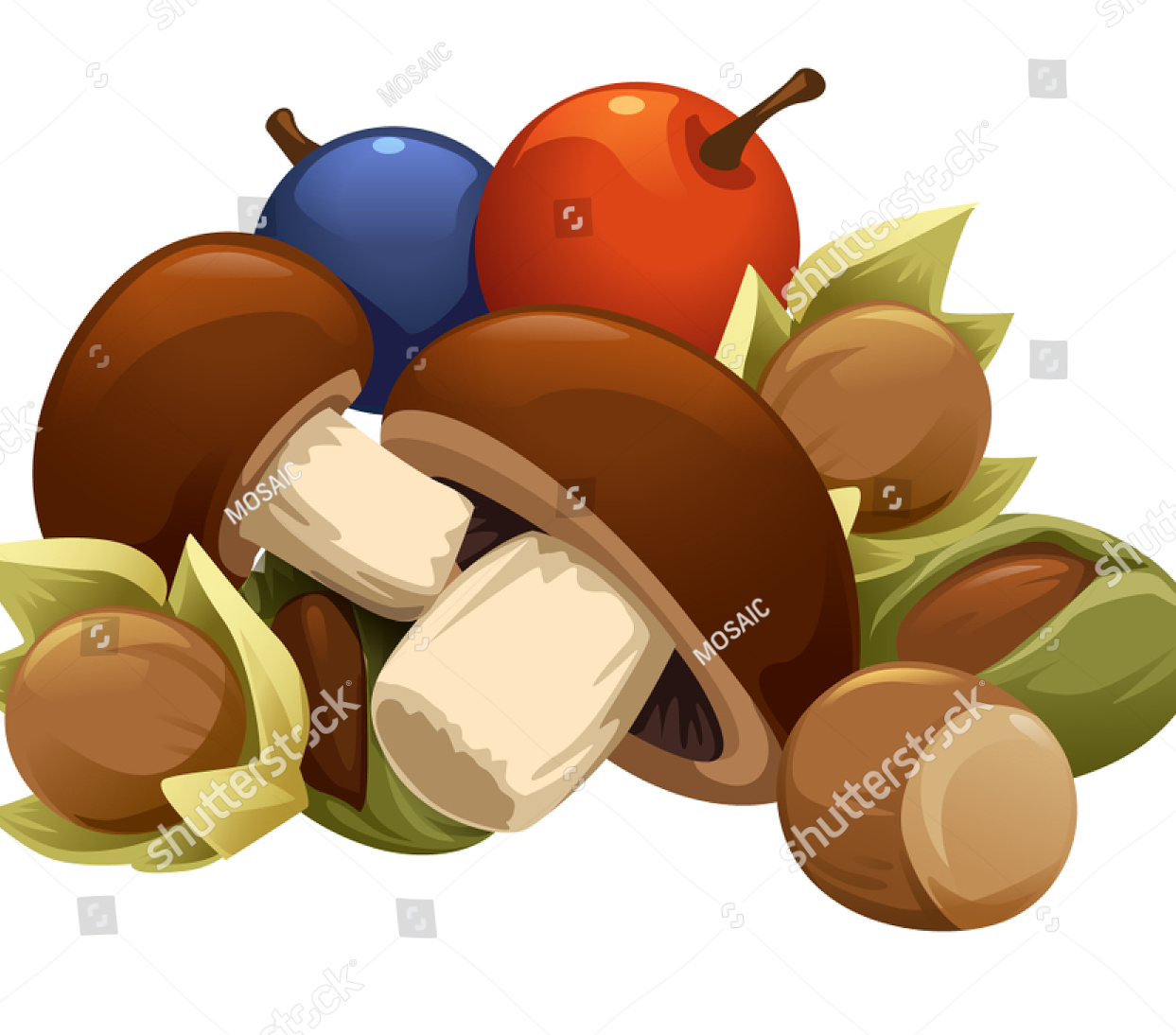 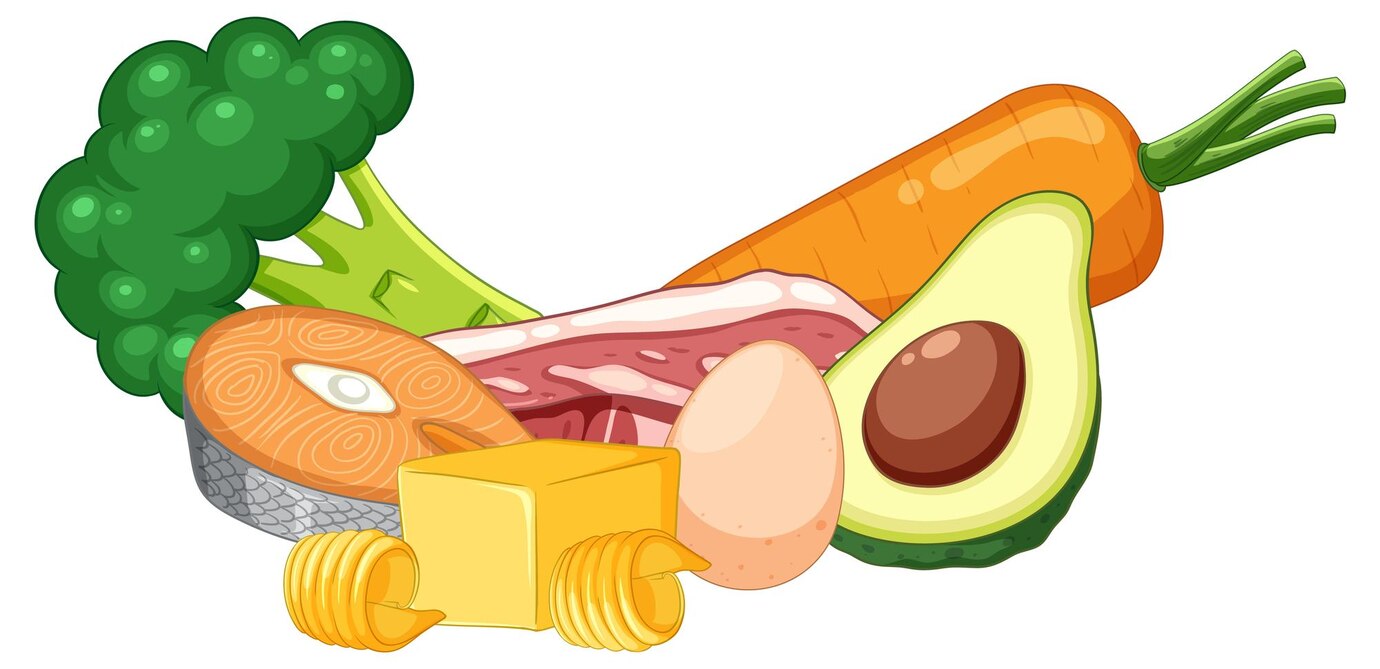 В белках растительного происхождения (злаковые, овощи, фрукты, грибы) имеется дефицит незаменимых аминокислот и усваиваются  они на    60 - 80% 
Еще меньше усваиваются белки в составе бобовых и грибов - лишь на 20 - 40%,
Физиологическая потребность в белке для взрослого населения –
65 до 117 г/сутки для мужчин  
58 до 87 г/сутки для женщин
Физиологические потребности в белке детей 
до 1 года - 2,2 - 2,9 г/кг массы тела 
детей старше 1 года от 36 до 87 г/сутки
Жиры
Насыщенные
Ненасыщенные
Жиры, поступившие с пищей, способствуют расщеплению собственных жиров в организме
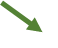 Полиненасыщенные жирные кислоты (линолевая, линоленовая) обеспечивают нормальное развитие и адаптацию организма к неблагоприятным факторам окружающей среды 
Это жирные кислоты омега-6 (растительные масла и орехи) и омега-3 (льняное,  соевое масла, жирные сорта рыб и некоторые морепродукты)
это любые животные жиры, мясо и молочные продукты, кокосовое и пальмовое масло

 Отрицательные моменты:
повышают уровень холестерина в крови
подвергаются бета-окислению - деградации жирных кислот
могут иметь твердую консистенцию и высокую температуру плавления (бараний, говяжий, свиной жир, кокосовое и пальмовое масло)
 Положительные:
участвуют в терморегуляции организма, влияют на работу внутренних органов
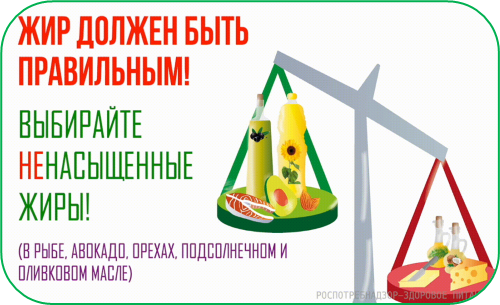 Мононенасыщенные жирные кислоты омега-9 (жир рыб, оливковое, кунжутное, рапсовое масла, авокадо, фисташки, миндаль)
 В организме синтезируются из насыщенных жирных кислот и частично из углеводов
Физиологическая потребность в жирах: 
от 72 до 127 г/сутки для мужчин 
от 57 до 100 г/сутки для женщин, 
но не более 30% от калорийности 
суточного рациона
Высокое потребление насыщенных жирных кислот является важнейшим фактором риска развития диабета, ожирения, сердечно-сосудистых и других неинфекционных заболеваний
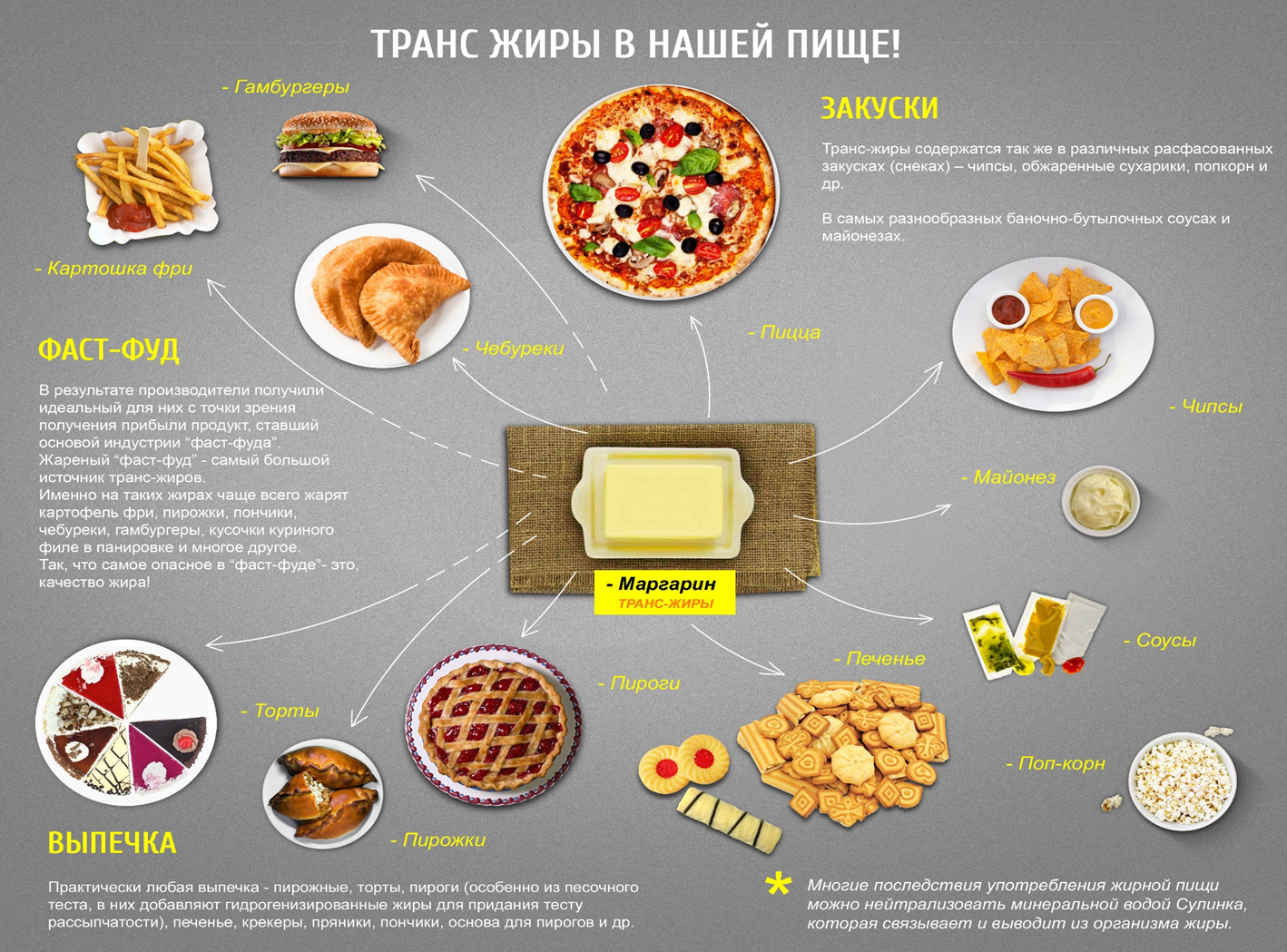 Углеводы
Главной характеристикой, определяющей пользу сложных углеводов, является гликемический индекс
Простые - моно- и дисахариды (высокий ГИ)
Сложные - олиго- и полисахариды (низкий ГИ)
мед, сахар, конфеты, белый рис и белый хлеб быстро всасываются уже в полости рта и через 5-10 минут обнаруживаются в кровотоке, происходит резкий скачок инсулина, быстро наступает голод. В результате инсулин не справляется с избытком     глюкозы, что может привести к ожирению, к развитию диабета 2 типа

В условиях недостатка углеводов организм вынужден использовать белок или жир для получения энергии
Длительное усвоение сложных углеводов сопровождается медленным повышением уровнем сахара и не провоцирует скачки глюкозы в крови
Клетчатка или пищевые волокна устойчивы к перевариванию и адсорбции в тонком кишечнике человека, но полностью или частично  ферментируются в толстом кишечнике 
Оказывают влияние на метаболизм холестерина и липидов (ЛПНП и триглицериды), на гликемическую нагрузку пищи, уровень глюкозы и инсулина, связывают и выводят тяжелые металлы и токсины
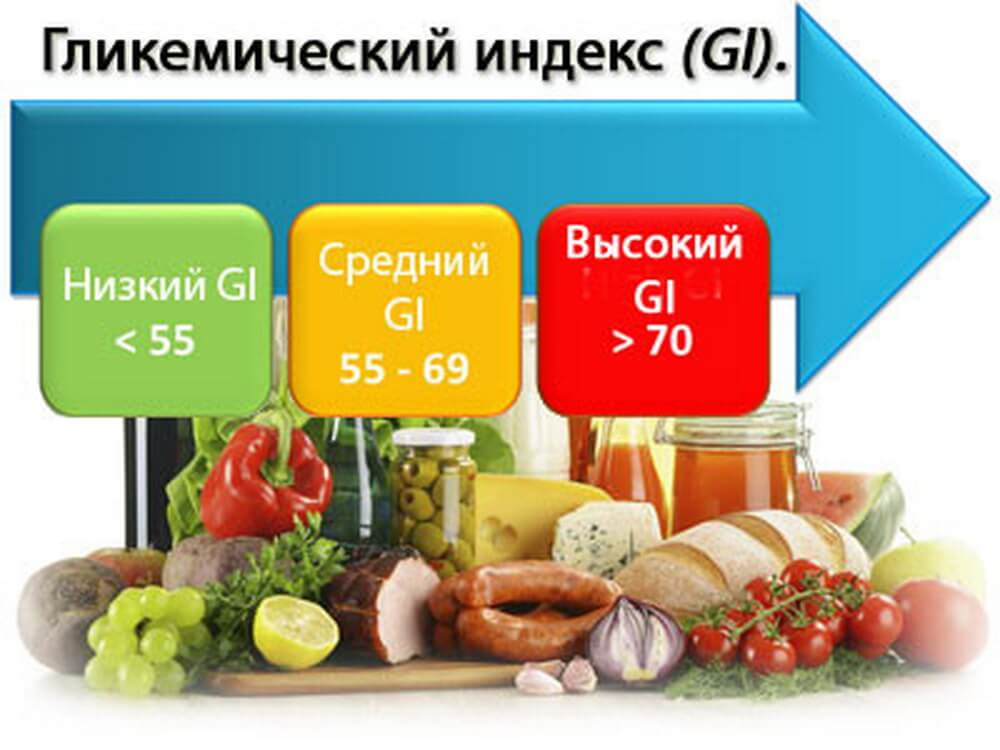 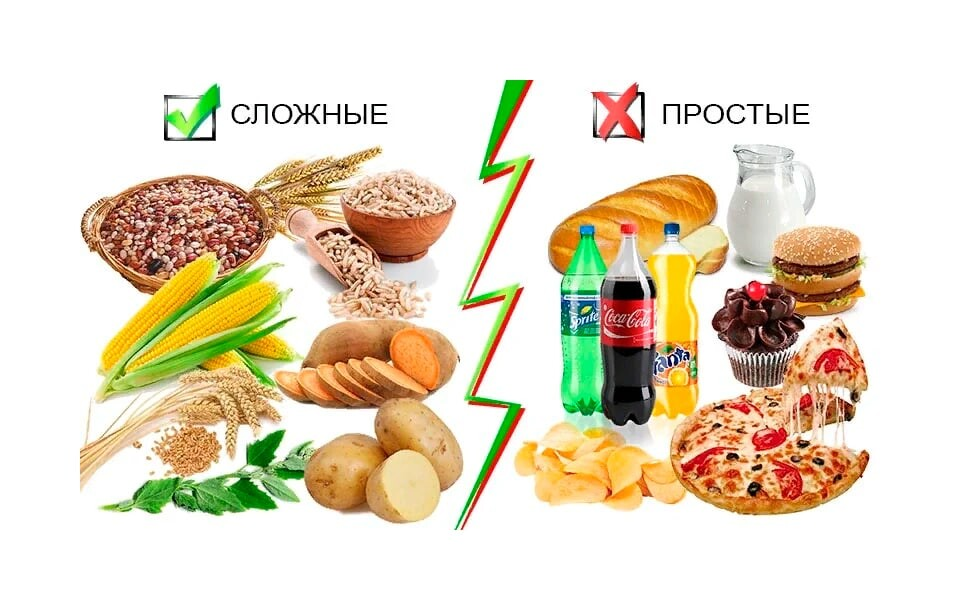 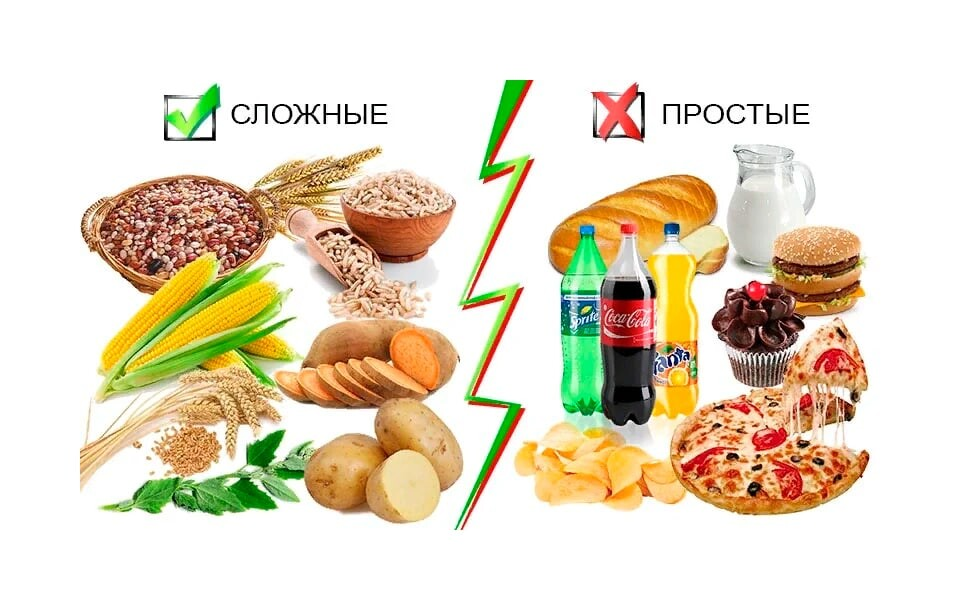 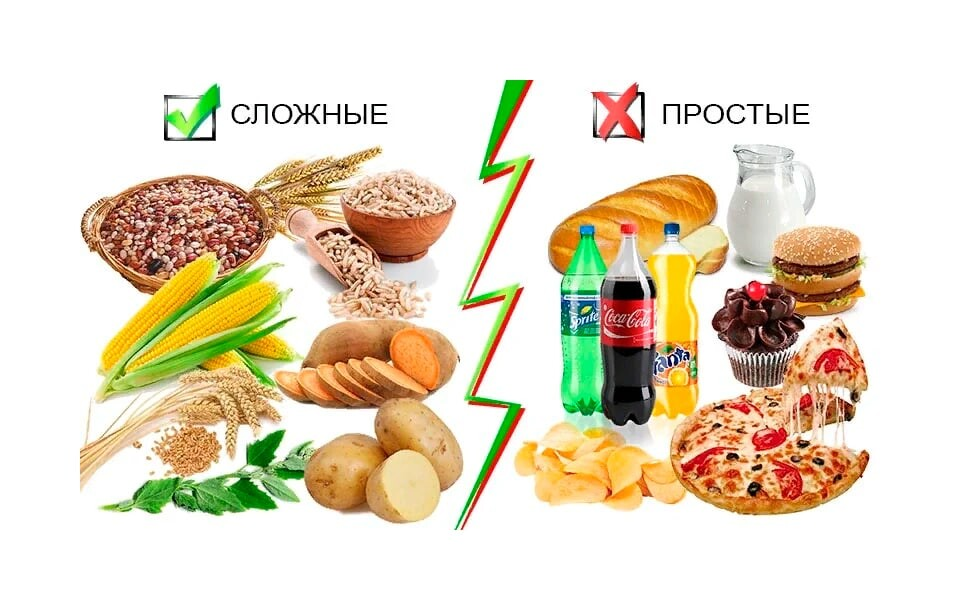 Физиологическая потребность в углеводах 
от 301 до 551 г/сутки для мужчин 
от 238 до 435 г/сутки для женщин
Как обогатить свой рацион пищевыми волокнами?
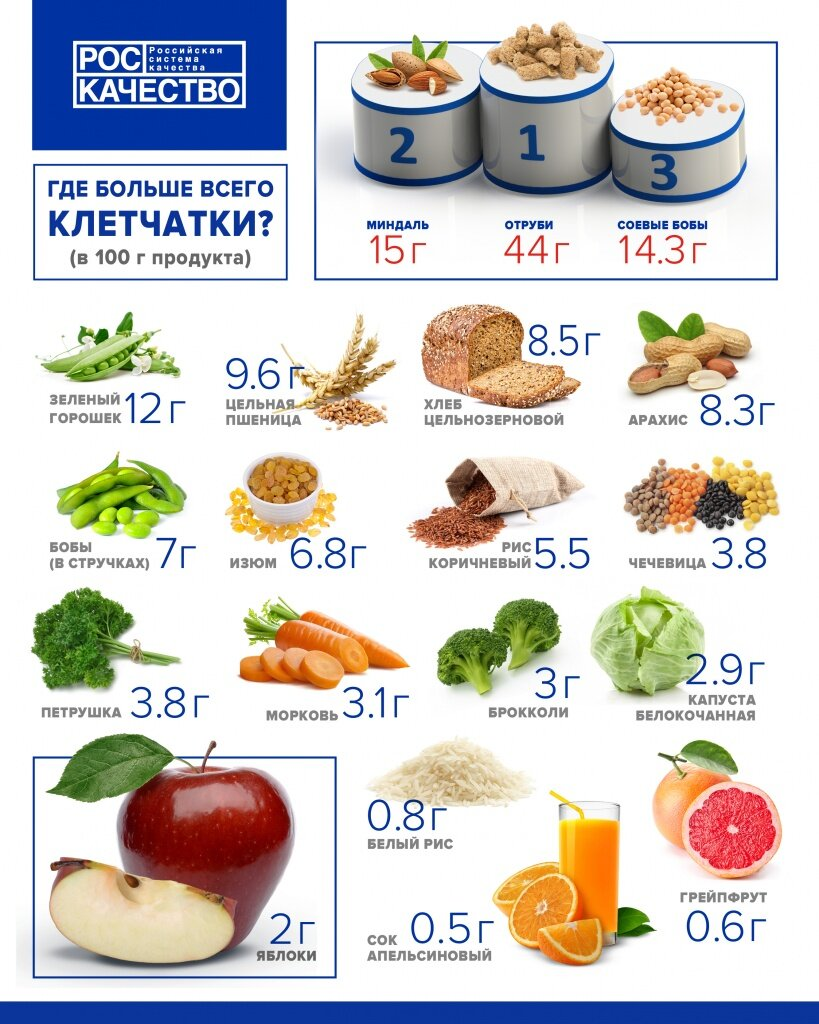 Пищевые волокна или клетчатка - это разновидность низкокалорийных пищевых волокон, без которых невозможно здоровое пищеварение 
Чем больше продукт содержит клетчатки, тем он сытнее

Употреблять в пищу больше сырых овощей и фруктов, но и про замороженные не забывать
Предпочитаете свежие натуральные соки? Готовить их надо с мякотью
Нет времени варить полноценную кашу? Иногда готовьте  кашу быстрого приготовления, но добавьте свежие или сушеные фрукты и ягоды, немного отрубей или сухой клетчатки
И все же, отдавайте предпочтение цельнозерновым кашам с богатым содержанием полезных веществ

Потребление  большого количества клетчатки снижает риск развития ИБС, онкологических и ЖКТ-заболеваний
Суточная  норма потребления пищевых волокон 
25–30 грамм
Тарелка здорового питания
Правильно наполненная тарелка избавляет нас от необходимости подсчета калорий и взвешивания
Потребность в калориях
Завтрак 20-25%                450 ккал
Второй завтрак 10-15%   150ккал
Обед 30-35%                     630 ккал
 Полдник 10-15%               150 ккал
  Ужин 15-20%                     270 ккал
Итого 1650 ккал
Важно учитывать:
дробность в течение суток
регулярность и чёткий распорядок приёмов пищи
рациональный подбор продуктов
правильное соотношение компонентов в течение дня
Что должно быть в тарелке
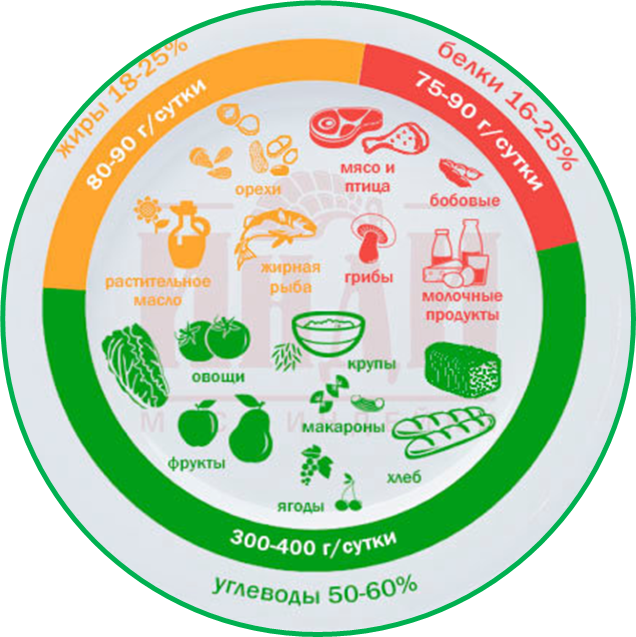 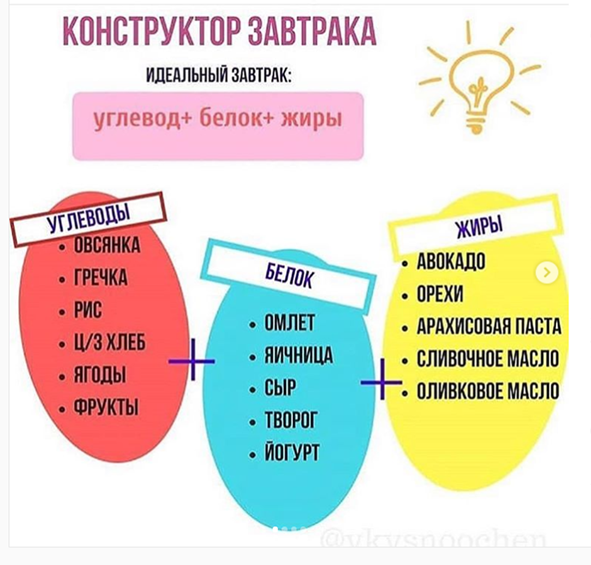 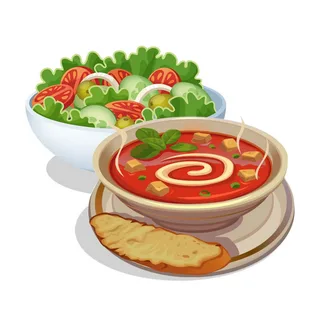 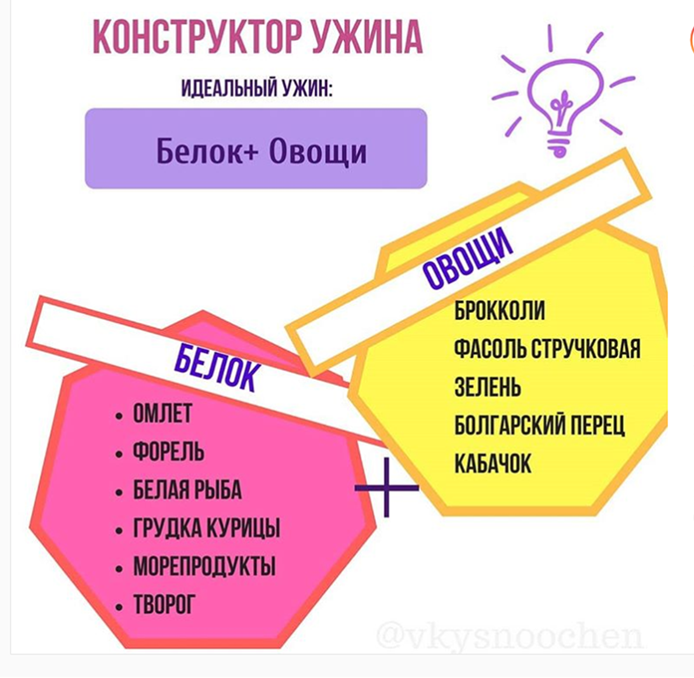 Употребляйте каши из цельного зерна и хлеб из цельной муки с отрубями

Употребляйте фрукты и овощи  вместе с кожурой, предварительно вымыв их

Варите макароны до полуготовности

Заваривайте каши  кипятком
Режим питания – это:
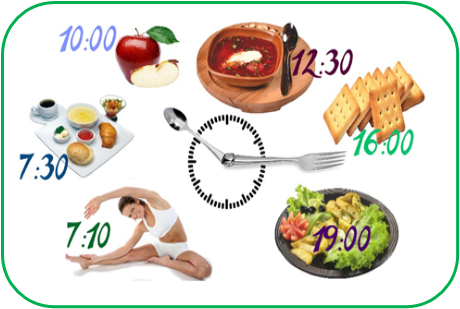 кратность питания 3-5 раз в сутки
интервалы между приемами пищи 3,5 – 4 часа
регулярный прием пищи в одно и то же время
правильное распределение количества пищи по ее приемам
Правильный режим питания обеспечивает:
эффективную работу пищеварительной системы
нормальное усвоение пищи 
оптимальный обмен веществ
культуру питания
Сокращение числа приемов отрицательно сказывается на здоровье человека, может привести к заболеваниям желудочно-кишечного тракта, повышению уровня холестерина в крови, снижению усвоения белка
Вечернее голодание с отказом от любых продуктов после пяти, шести часов вечера провоцирует срыв с бесконтрольным опустошением холодильника
Вечерний прием пищи рекомендован за 2–3 часа до сна, а перед сном будет полезен стакан кефира или яблоко
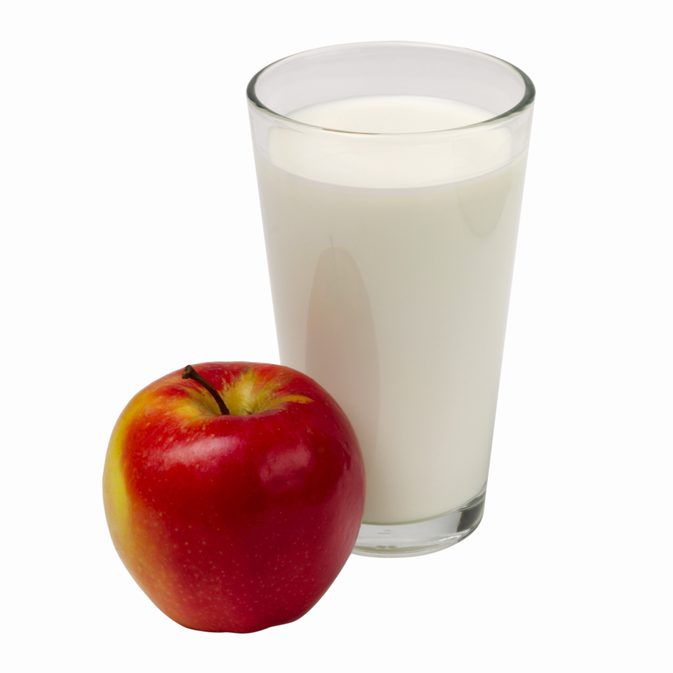 Полезные сочетания продуктов
Сочетайте сложные углеводы (макароны, цельнозерновые каши) с овощами

К каше рекомендуется лёгкий салат, а к тушёным овощам - зерновые хлебцы
Жирное мясо едят с сырыми овощами и зеленью, а нежирное — с термически обработанными овощами или салатом, заправленным сметаной/маслом 
Не употребляйте сладкое вместе с жирной пищей
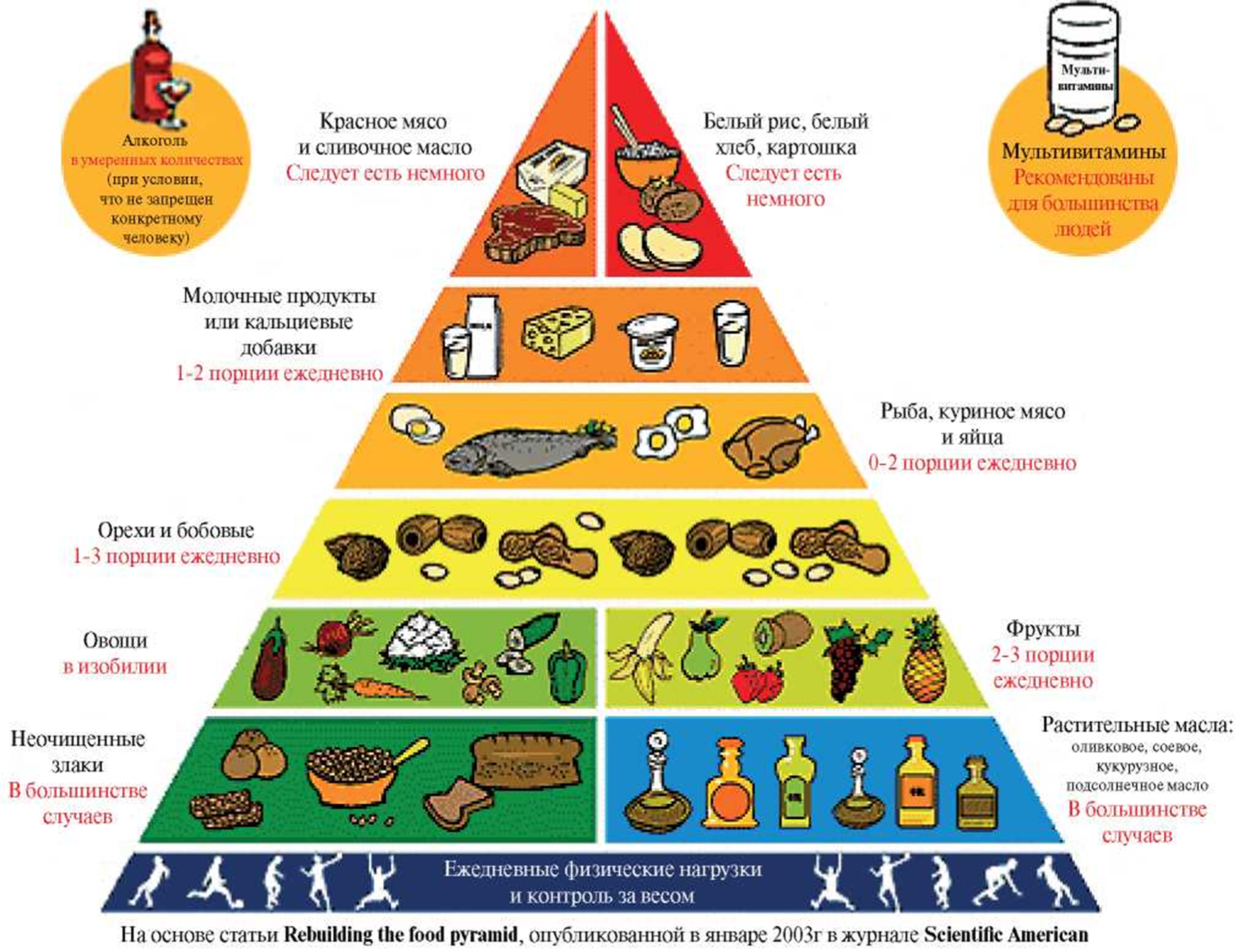 Правило  здорового питания — минимум составляющих за один приём пищи
Продукты, употребление которых должно быть ограничено!
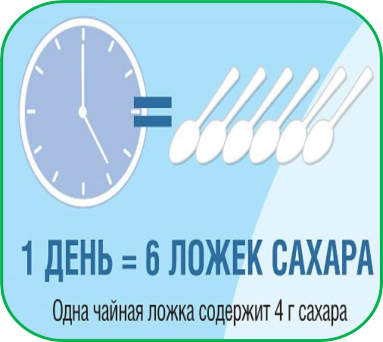 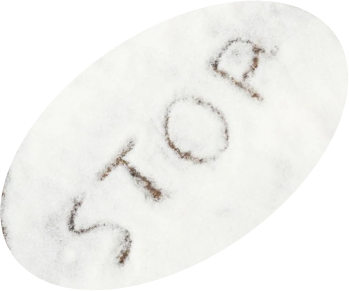 СОЛЬ – ежедневное употребление не должно превышать 1 чайной ложки без горки (5 г), включая соль в готовых продуктах питания и блюдах
Солите пищу в конце приготовления, вместо соли используйте бессолевые приправы, травы и специи
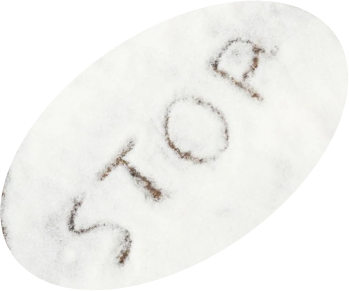 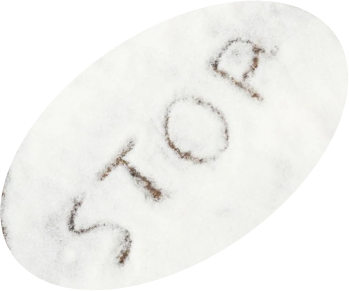 САХАР – ежедневное употребление не должно превышать 5-6 чайных ложек (30-40 г), включая сахар в меде, варенье, кондитерских изделиях, выпечке 
Старайтесь не использовать добавленный сахар в своем рационе, откажитесь от сладких напитков, сведите к минимуму употребление кондитерских изделий, заменяйте сладости на фрукты и сухофрукты
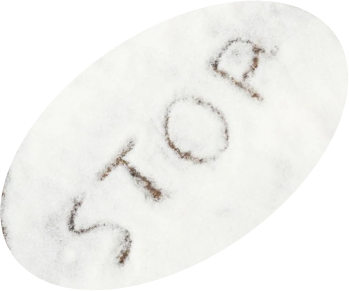 Рекомендации по здоровому питанию
Соблюдайте правильный режим питания.  При беспорядочном питании и питании всухомятку возрастает риск развития ожирения и связанных с ним заболеваний 

Всегда завтракайте, чтобы получить энергию на весь день и обезопасить себя от накопления чувства голода. Это основной прием пищи, его нельзя пропускать.  

Питайтесь осознанно по принципу: не голоден – не ешь, а не «за компанию». Переедание не допускается, так как ведет к ожирению

Чтобы не соблазнять вкусовые рецепторы, следует отказаться от продуктов быстрого питания - они не имеют отношения к здоровой пище. К ним же относятся и хрустящие завтраки 

Сахар и соль ограничьте, но не исключайте их полностью из рациона. От заменителей сахара следует отказаться

Не совмещайте прием пищи с просмотром телевизора или соцсетей
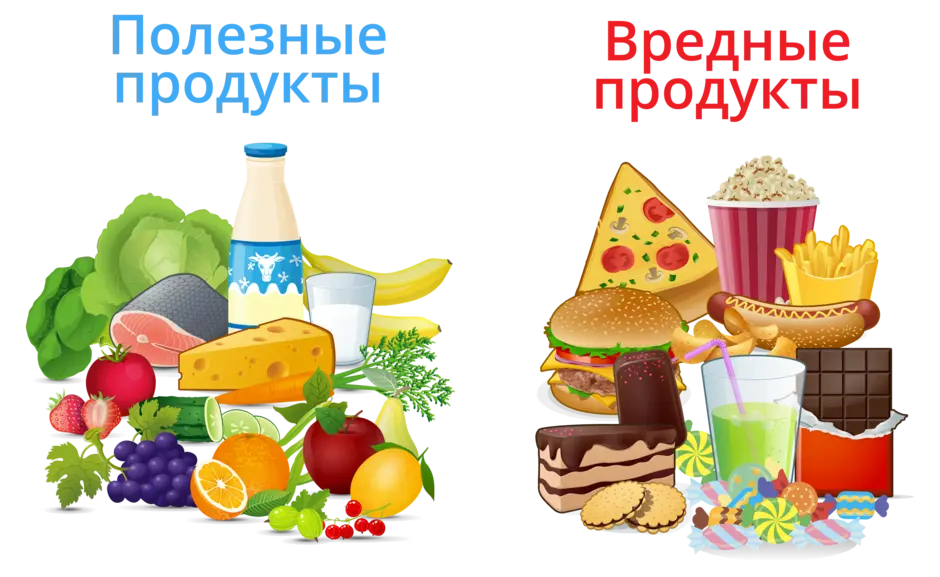 Рекомендации по здоровому питанию
Потребляйте разнообразную пищу, в основе которой лежат продукты животного и растительного происхождения

Контролируйте потребление жиров – не более 30 % суточной энергии,  большую часть насыщенных жиров заменяйте ненасыщенными растительными маслами

Заменяйте жирное мясо нежирным, а так же рыбой, птицей

Ежедневно потребляйте молоко, сыр, кисломолочные продукты с низким содержанием жира, сахара и соли

Потребляйте цельнозерновой хлеб и хлебобулочные изделия. Оптимальное количество – 30 г/сутки. 

Следует ограничить употребление белого риса, картофеля, сладких напитков, изделий из пшеничной муки - они достаточно калорийны и не содержат достаточного уровня клетчатки 

Готовьте блюда на пару, запекайте, варите, но не жарьте
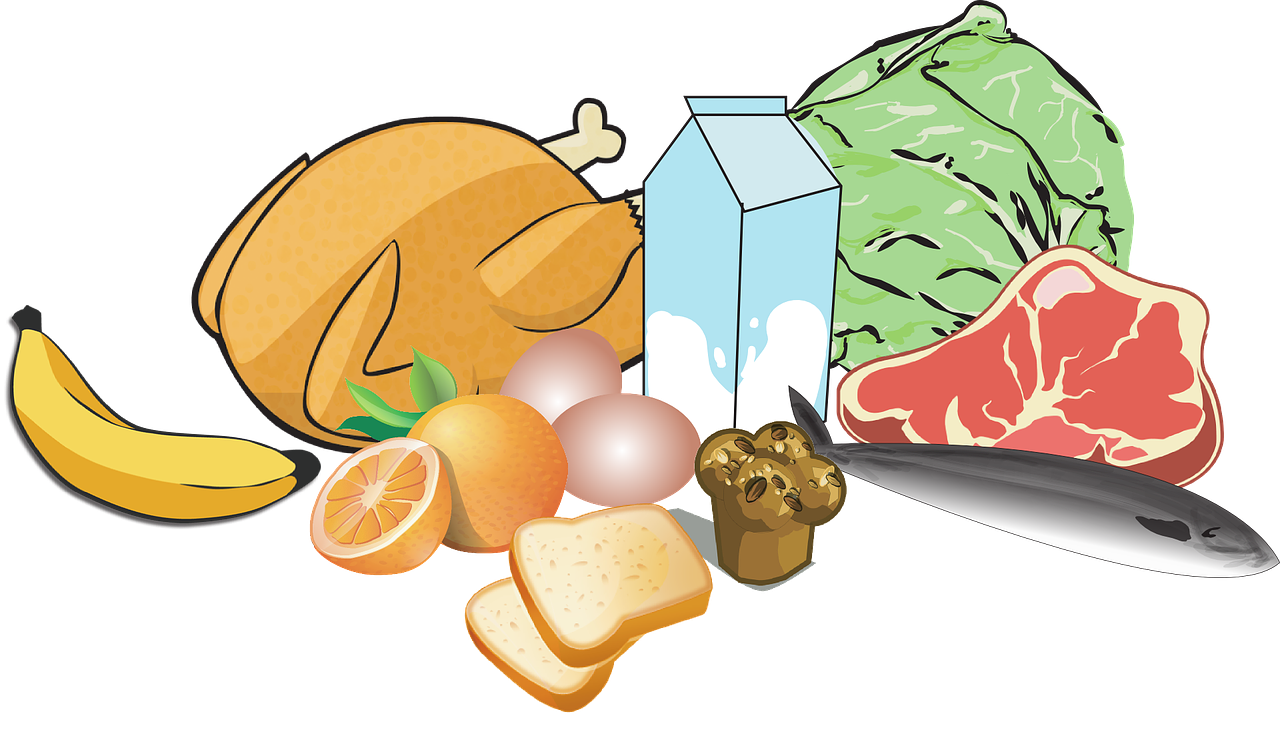 Рекомендации по здоровому питанию
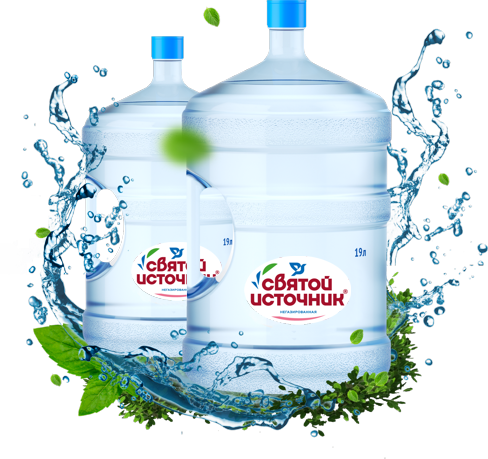 Разнообразные овощи и фрукты предпочтительны в свежем виде и сезонные. Можно больше – меньше нельзя! 

В сезонных фруктах и овощах содержится больше витаминов и меньше нитратов

Порезанные кусочками огурцы, морковь, тыква, яблоки или груши удобно брать для перекуса на рабочем месте
Пейте достаточно чистой воды - около 30 мл/кг в сутки
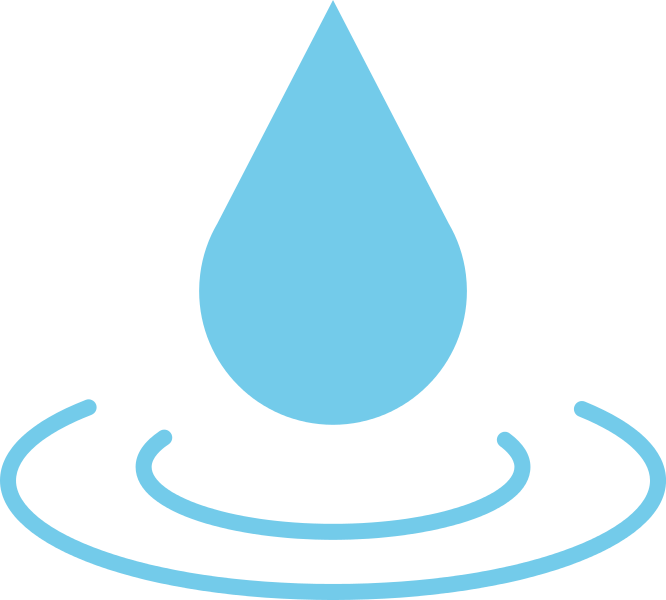 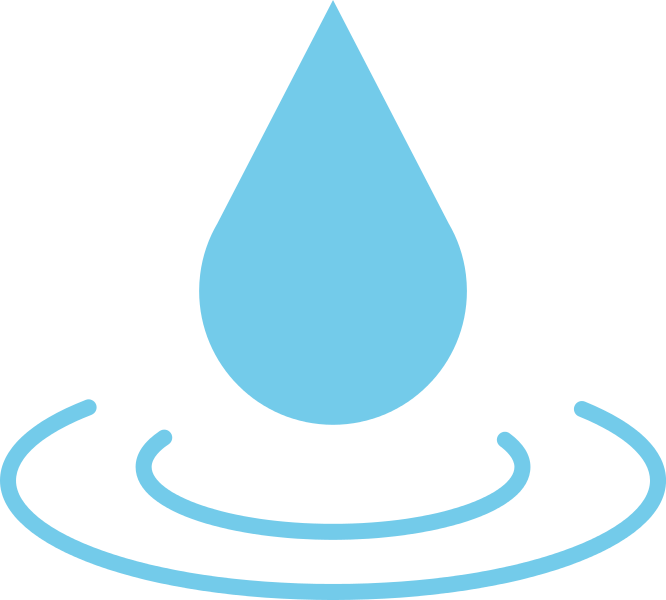 . Начиная  свой день со стакана воды, мы даем организму заряд активности для выполнения множества жизненно важных процессов: запустить работу желудка, кишечника, почек, ускорить метаболизм, вывести токсины, улучшить крово- и лимфообращение, состояние кожи
Можно ли запивать еду водой? Можно. Но лучше   выпить стакан воды  за 30 минут до или после приема пищи
Рекомендации по здоровому питанию
Поддерживайте массу тела в рекомендуемых пределах путем получения умеренных, предпочтительно ежедневных, физических нагрузок и правильного питания. Будьте физически активны – рекомендовано не менее 30 минут в день физической активности. Соблюдайте режим сна и отдыха

Для оценки массы тела у взрослых чаще всего используется показатель индекса массы тела (ИМТ), который рассчитывается по формуле:
           индекс массы тела (ИМТ) = вес тела (кг) / рост² (м²)
Нормальным считается ИМТ 18,5–25 
Величина ИМТ меньше 18,5 свидетельствует о недостатке массы тела 
При величине ИМТ 25–30 констатируется избыточный вес, при величине больше 30 – ожирение
Избыточная масса тела и ожирение повышают риск развития инсулиннезависимого диабета, атеросклероза, гипертонии, остеопороза, болезни желчевыводящих путей, некоторых форм рака

Добиться снижения массы тела можно, уменьшив потребление энергии с пищей, либо увеличив физическую нагрузку

Следите за основными параметрами: взвешивайтесь и измеряйте окружность талии не реже 2-х раз в месяц, утром, натощак до завтрака
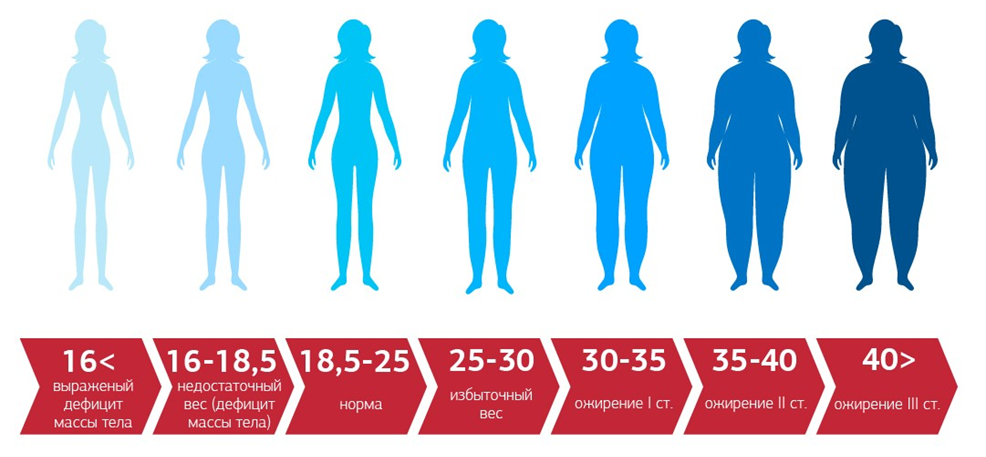 В ботаническом мире розы принадлежат к тому же семейству «Розовые», что и яблоки. Поэтому вместо традиционного букета цветов можно смело   дарить пакет яблок – полезно и оригинально!
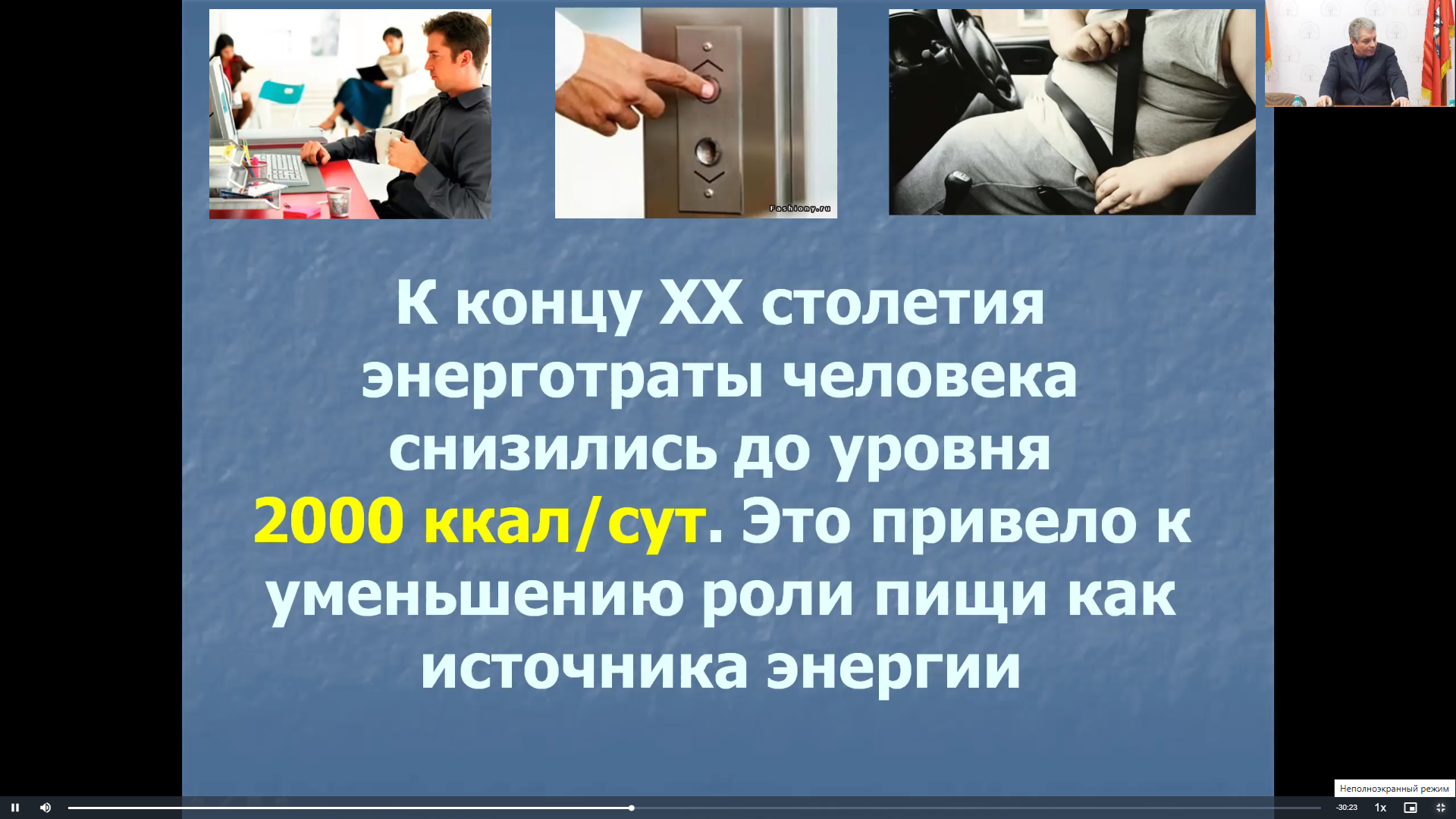 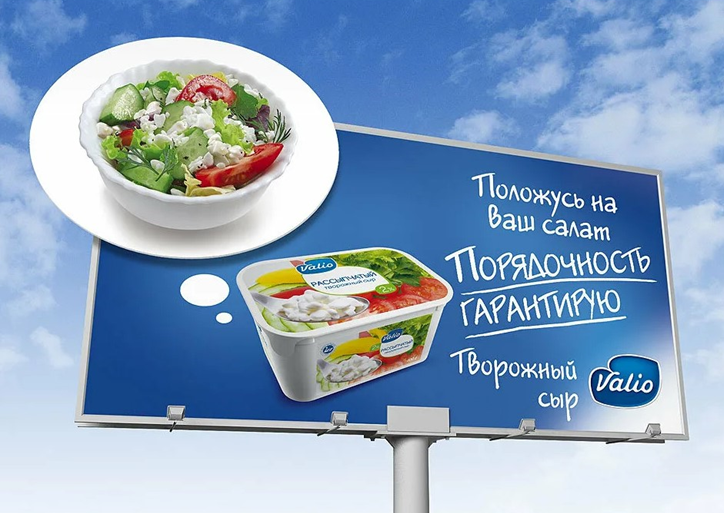 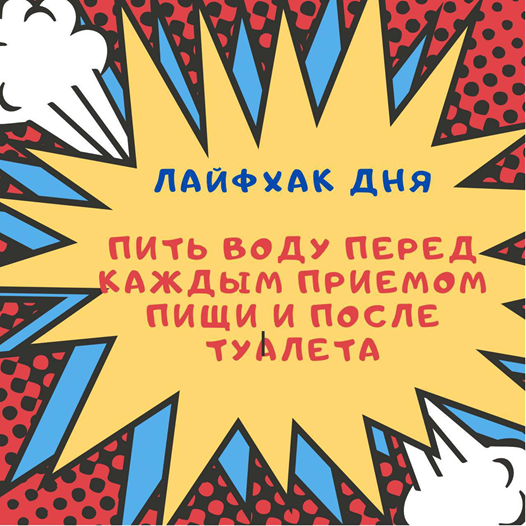 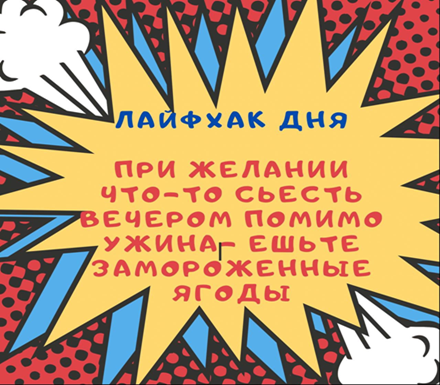 Соблюдение правил питания обеспечит здоровье и будет способствовать профилактике желудочно-кишечных заболеваний
Благодарю за внимание
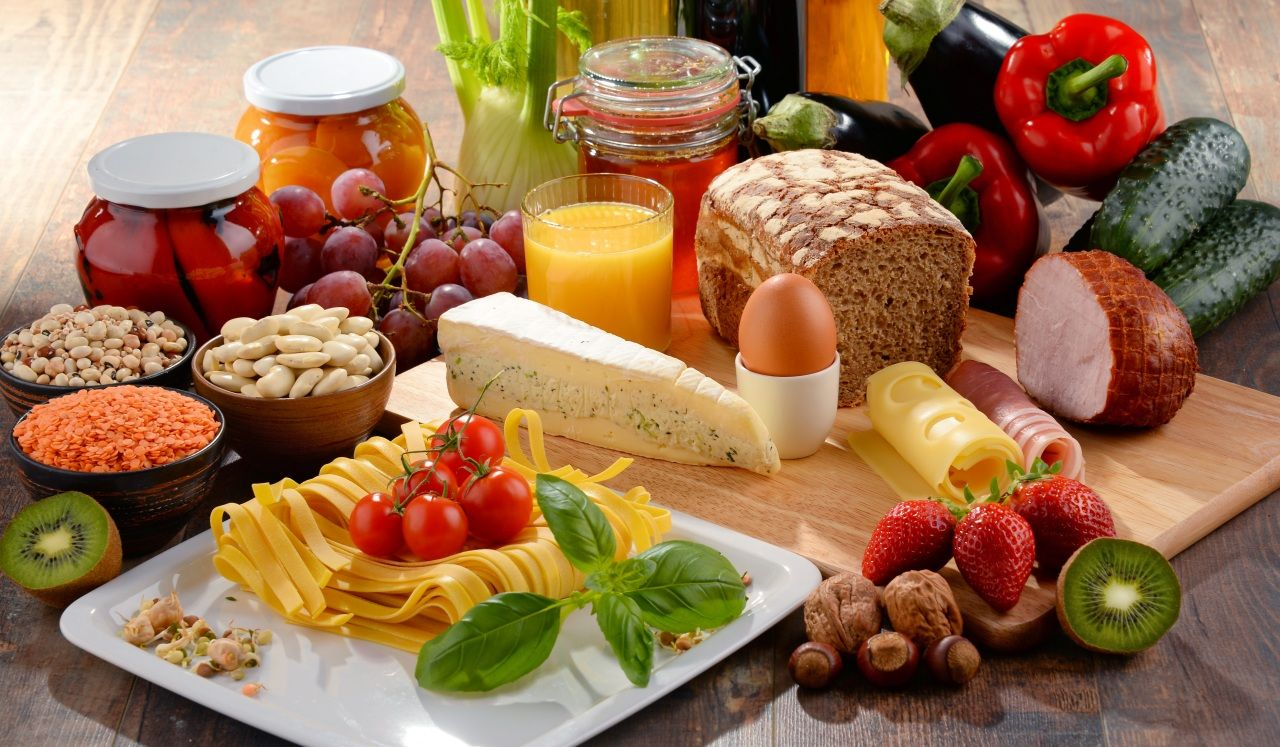 Будьте сыты и здоровы!